Владимир
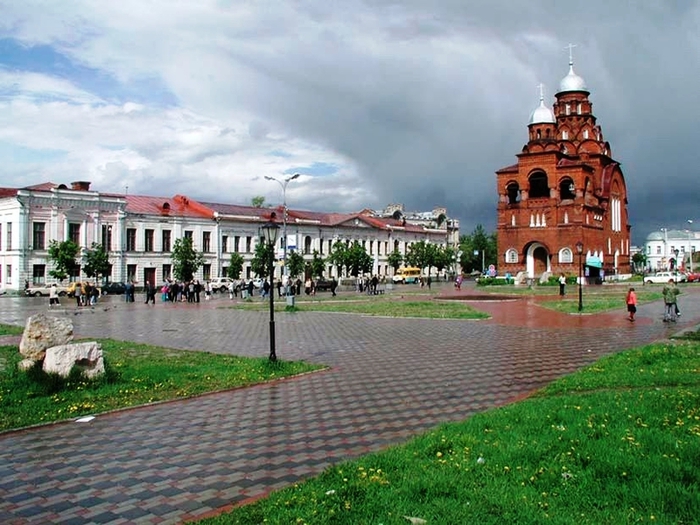 Владимир Мономах
Золотые ворота
Успенский собор
Дмитриевский собор
Каменная резьба
Кострома
Императрица Екатерина II
План города
Торговые ряды
ЯРОСЛАВЛЬ
На улице города.                        Ярослав Мудрый.
Набережная ЯрославляМожно прогуляться вдоль Волги
Родина – русского театра
Старейший город России
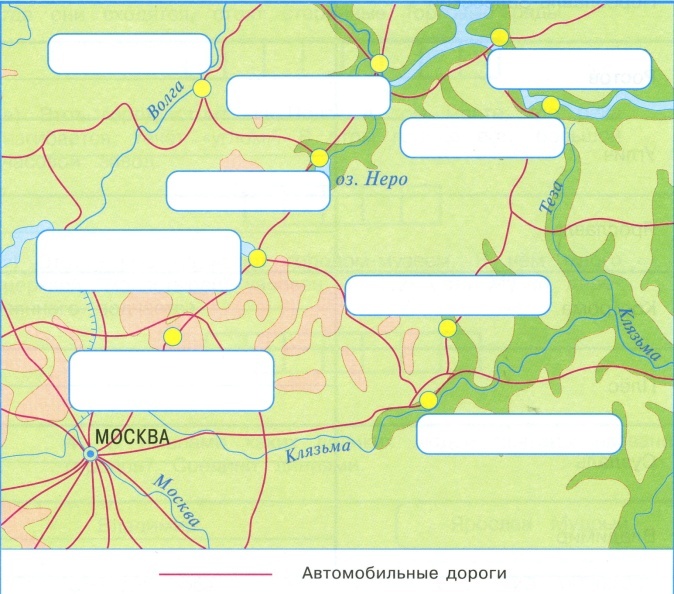 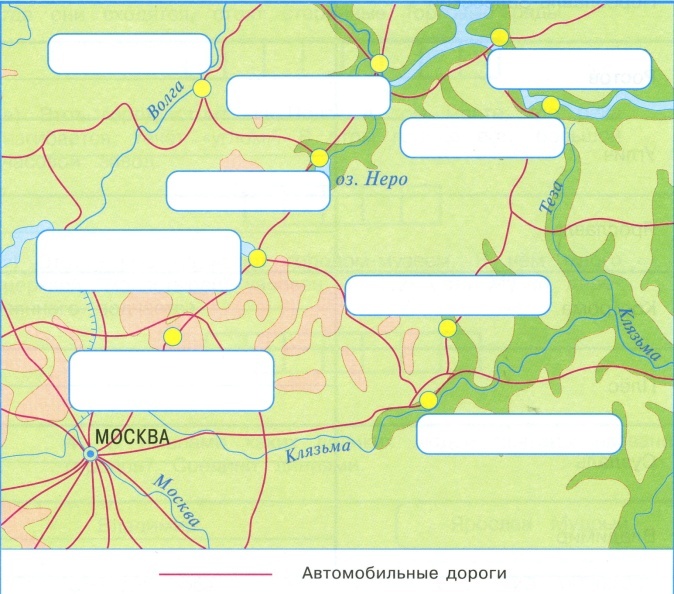 Кострома
Ярославль
Ростов
Сергиев Посад
Владимир
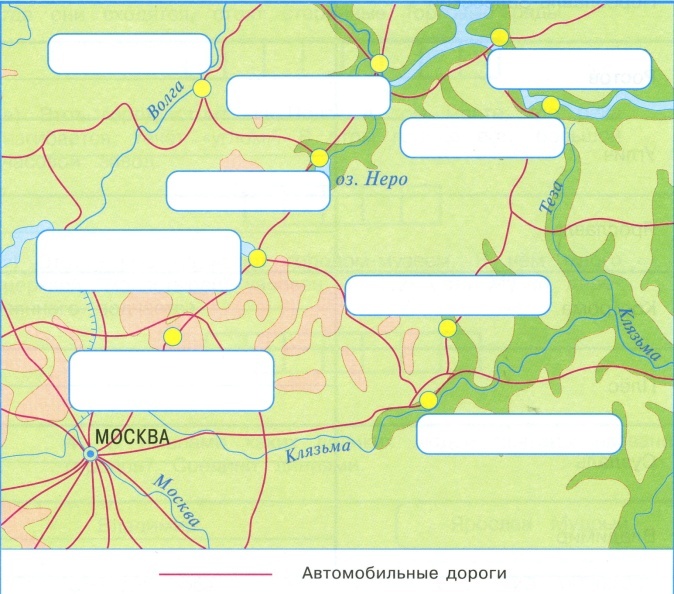 Углич
Кострома
Ярославль
Плёс
Ростов
Переславль - Залесский
Суздаль
Сергиев Посад
Владимир
На свете есть много сокровищ и чудес.Но самое удивительное из них – Россия.
Мне было интересно ……..Урок заставил задуматься……Я себя похвалил бы за …….Я похвалил бы своего одноклассника за….